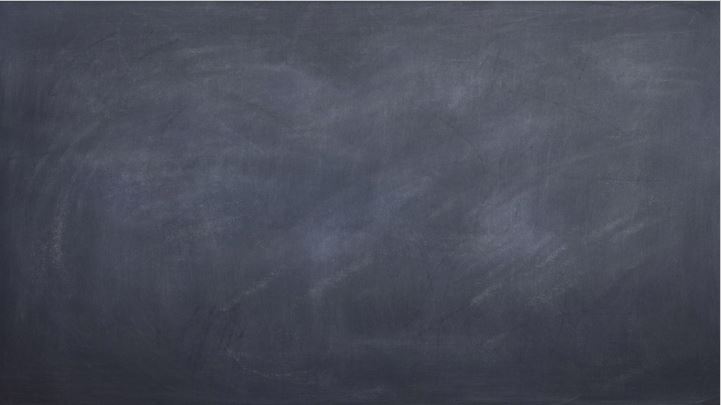 Тема 1.1. Основные этапы развития информационного общества

Цель занятия:
Изучить основные сведения по теме.
Ответить на вопросы после лекции
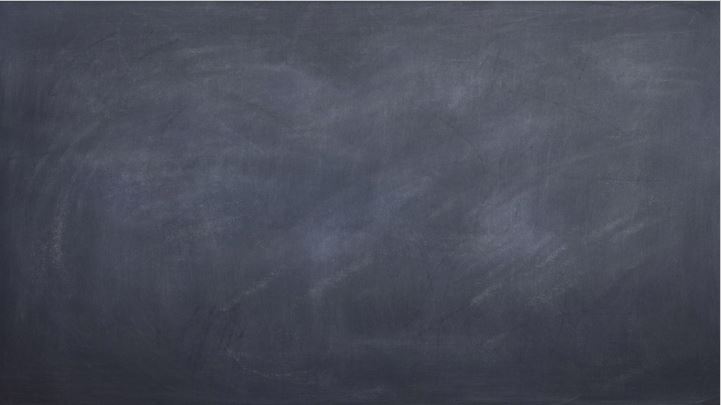 Информатика - дисциплина, изучающая свойства информации, а также способы представления, накопления, обработки и передачи информации с помощью технических средств.
На Западе применяют другой термин: «computer science» – компьютерная наука.
Понятие информация является базовым в курсе информатики, невозможно дать его определение через другие, более простые понятия.
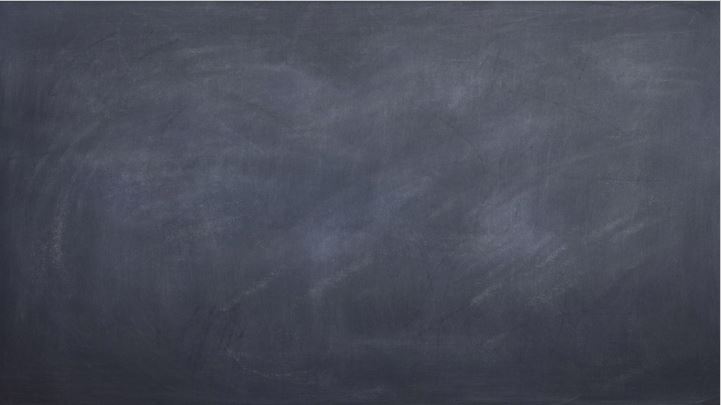 История развития информатики
История информатики как науки началась со второй половины XX века. Это было связано с появлением и распространением ЭВМ и начавшейся компьютерной революцией. Появление вычислительных машин в 40-50-е годы создало для информатики необходимую аппаратную поддержку, то есть благоприятную среду для ее развития как науки.
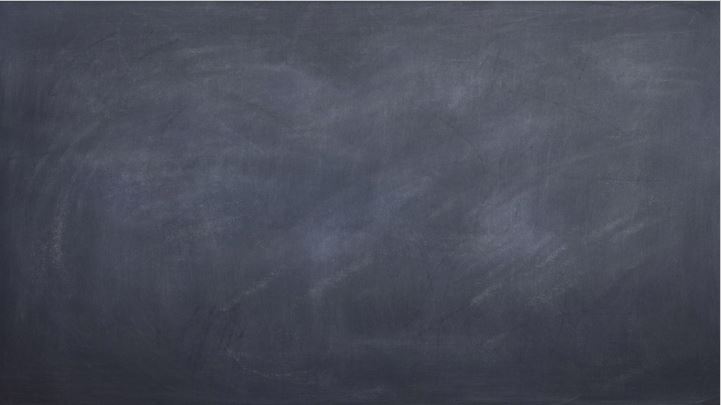 Предыстория информатики
В предыстории выделяют ряд этапов. Каждый из них характеризуется резким возрастанием по сравнению с предыдущим возможностей хранения, передачи и обработки информации.
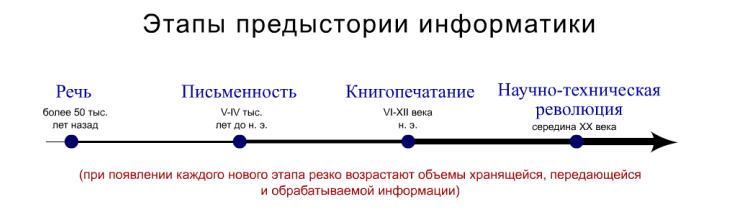 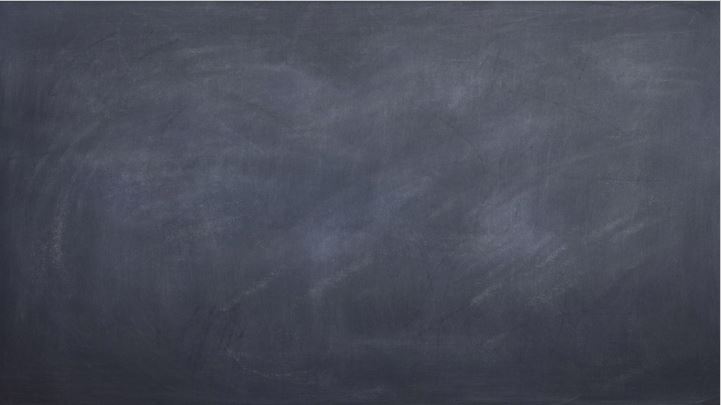 Первый этап – освоение человеком развитой устной речи. У древних людей членораздельная речь и язык, на котором они говорили, стали играть роль средства хранения и передачи информации.
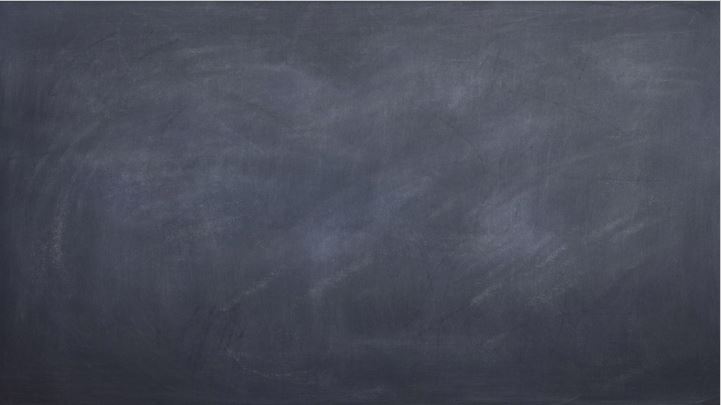 На втором этапе появилась письменность. По сравнению с предыдущим этапом резко возросла возможность хранения информации. Человек получил своего рода искусственную внешнюю память. Организация почтовых служб позволила использовать письменность как средство передачи информации, а не только хранения.
Возникновение письменности было необходимым условием для начала развития наук. С этим же этапом, по всей видимости, связано и возникновение понятия "натуральное число". Все народы, обладавшие письменностью, владели понятием числа и пользовались той или иной системой счисления
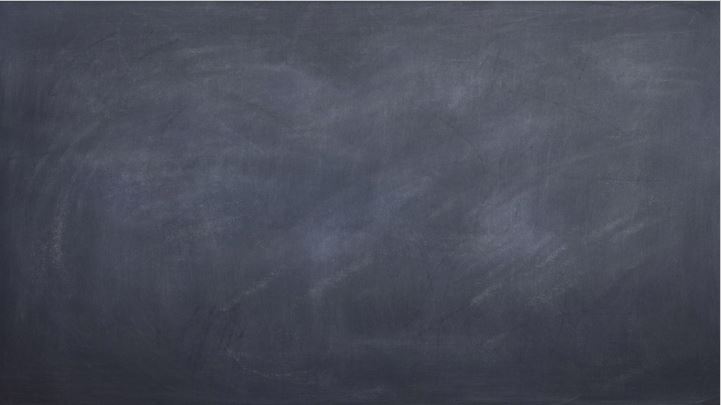 Третий этап – книгопечатание. Его можно назвать первой информационной технологией. Воспроизведение информации теперь оказалось поставленным на поток. По сравнению с предыдущим на этом этапе не столько увеличивалась возможность хранения информации (хотя и здесь был выигрыш: письменный источник – это часто один-единственный экземпляр, печатная книга – это целый тираж экземпляров, а следовательно, и малая вероятность потери информации при хранении), сколько повысилась доступность информации для всех людей, а также точность ее воспроизведения, то есть достоверность.
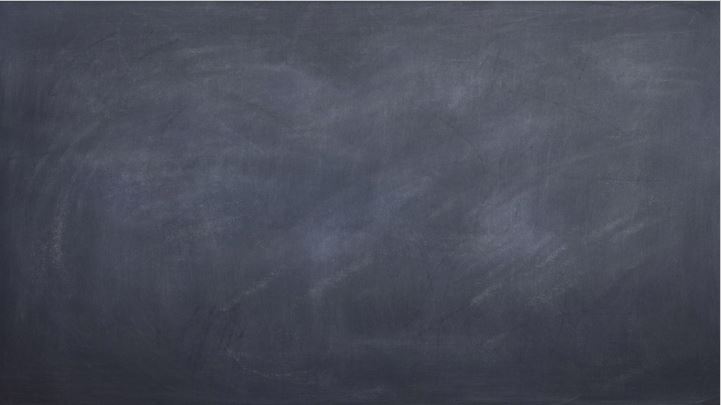 Четвертый и последний этап предыстории информатики связан с успехами точных наук (прежде всего математики и физики) и начинающейся научно-технической революцией. Этот этап характеризуется возникновением таких мощных средств связи, как радио, телефон и телеграф, а позднее и телевидение. Появились новые возможности получения и хранения информации – фотография и кино. К ним очень важно добавить разработку методов записи информации на магнитные носители (магнитные ленты, диски).
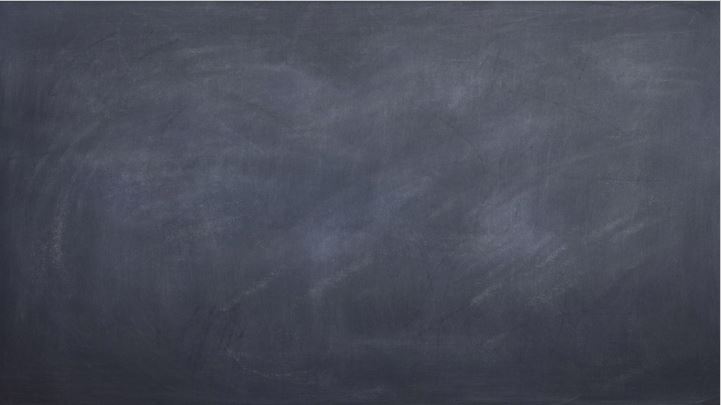 История информатики
С разработкой первых ЭВМ принято связывать начало истории информатики как науки. Для такой привязки имеется несколько причин
Во-первых, сам термин "информатика" появился благодаря развитию вычислительной техники, и поначалу под информатикой понималась наука об автоматизации вычислений, ведь первые ЭВМ большей частью использовались для проведения числовых расчетов.
Во-вторых, выделению информатики в отдельную науку способствовало такое важное свойство современной вычислительной техники, как единая форма представления обрабатываемой и хранимой информации. Вся информация, вне зависимости от ее вида, хранится и обрабатывается на ЭВМ в двоичной форме.
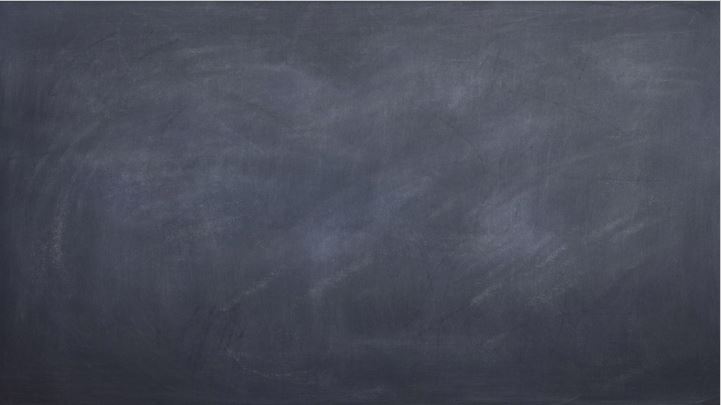 На сегодняшний день информатика и компьютерная наука представляют собой комплексные научно-технические дисциплины. Они объединяет ряд направлений, таких как теория информации, кибернетика, программирование, моделирование, аппаратное обеспечение и многое другое.
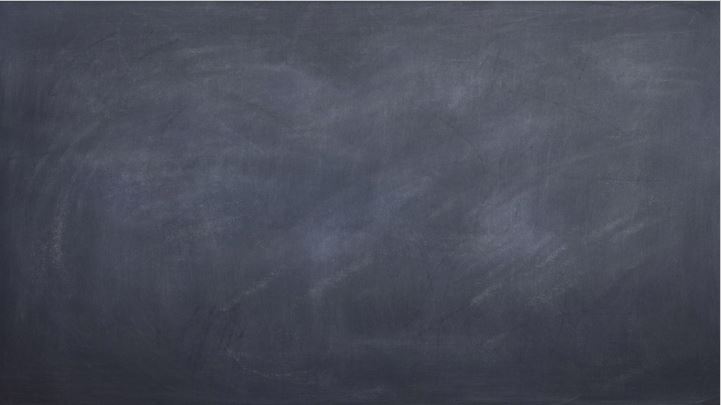 Индустриальное общество
Начиная примерно с XVII века, в процессе становления машинного производства на первом плане была проблема овладения энергией (машины и станки надо было приводить в движение).
Сначала совершенствовались способы овладения энергией ветра и воды, а затем человечество овладело тепловой энергией (в середине XVIII века была изобретена паровая машина, а в конце XIX века – двигатель внутреннего сгорания).
Переход к индустриальному обществу связан со второй информационной революцией – изобретением электричества и радио.
В конце XIX века началось овладение электрической энергией, были изобретены электрогенератор и электродвигатель. И наконец, в середине ХХ века человечество овладело атомной энергией.
Овладение энергией позволило перейти к массовому машинному производству потребительских товаров, было создано индустриальное общество.
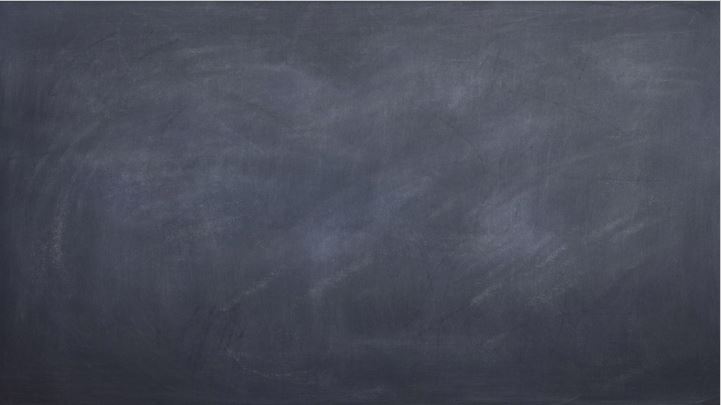 Индустриальное общество – это общество, определяемое уровнем развития промышленности и ее технической базы.В индустриальном обществе большую роль играет процесс нововведений в производстве – внедрение в производство последних достижений научно-технической мысли: изобретений, идей, предложений. Этот процесс получил название инновационного.
Критерием оценки уровня развития индустриального общества служит не только уровень развития промышленного производства. Учитывается также объем производимых товаров массового потребления: автомобилей, холодильников, стиральных машин, телевизоров и т.п.
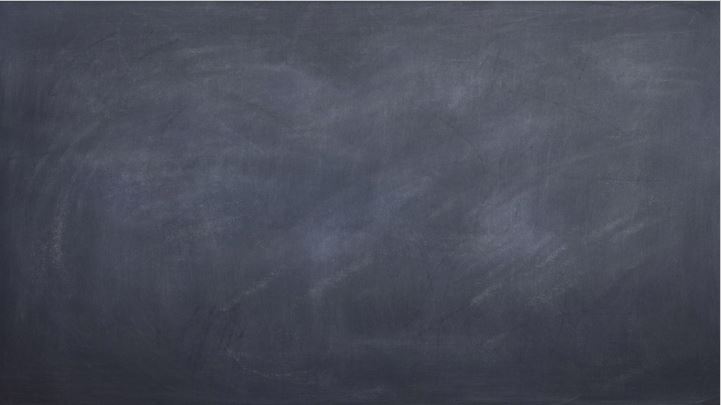 Информационное общество. Информационная культура
Информационное общество — теоретическая концепция постиндустриального общества; историческая фаза возможного развития цивилизации, в которой главными продуктами производства становятся информация и знания.Информационное общество – современный этап развития цивилизации с доминирующей ролью знаний и информации, воздействием информационно-коммуникационных технологий на все сферы человеческой деятельности и общество в целом.
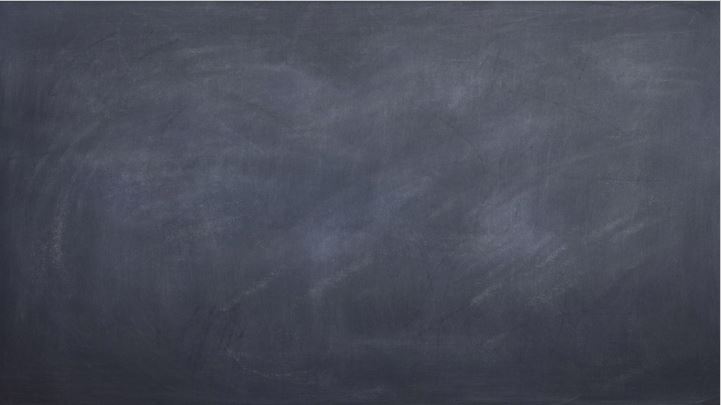 Отличительные черты информационного общества:
- увеличение роли информации, знаний и информационных технологий в жизни общества;- возрастание числа людей, занятых информационными технологиями, коммуникациями и производством информационных продуктов и услуг;- нарастающая информатизация общества с использованием телефонии, радио, телевидения, сети Интернет, а также традиционных и электронных СМИ;- создание глобального информационного пространства, обеспечивающего: эффективное информационное взаимодействие людей, их доступ к мировым информационным ресурсам и удовлетворение их потребностей в информационных продуктах и услугах.
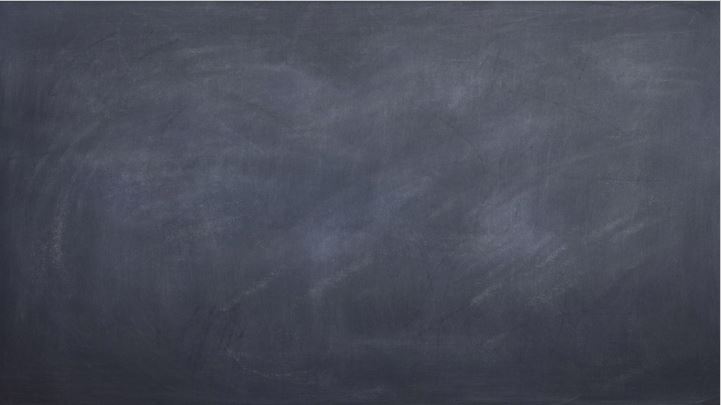 В качестве критериев развитости информационного общества можно перечислить следующие:- наличие компьютеров,- уровень развития компьютерных сетей- доля населения, занятого в информационной сфере, а также использующего информационные технологии в своей повседневной деятельности.
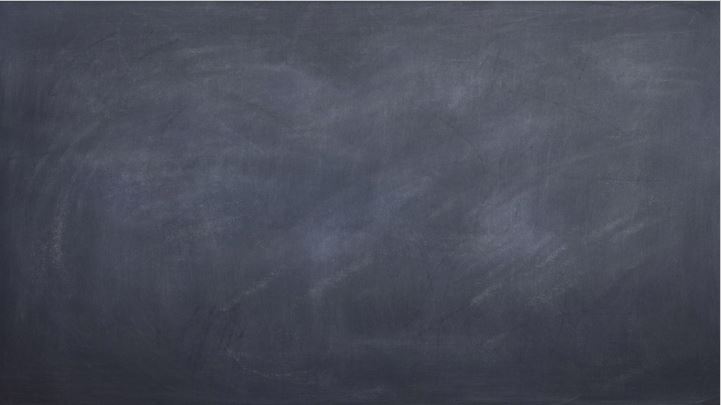 Информатизация (англ. informatization) — политика и процессы, направленные на построение и развитие телекоммуникационной инфраструктуры, объединяющей территориально распределенные информационные ресурсы.
Информатизация изменила характер труда в традиционных отраслях промышленности – появились робототехнические системы, повсеместно внедряются элементы микропроцессорной техники. Например, в станкостроительной отрасли в США в 1990 г. было занято 330 тысяч человек, а к 2005 году осталось 14 тысяч человек за счет внедрения роботов и манипуляторов.
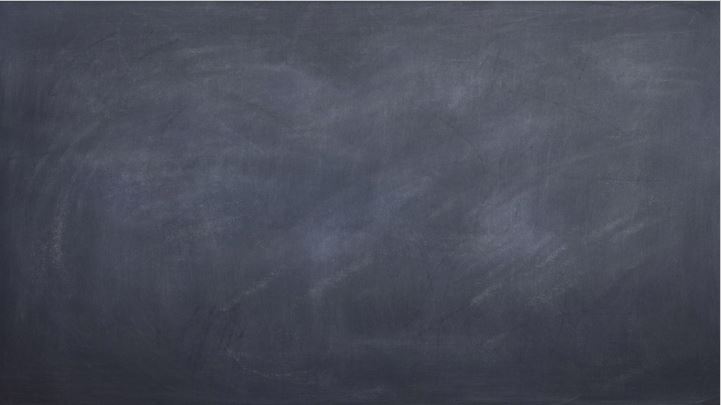 В новых условиях работы недостаточно уметь самостоятельно осваивать и накапливать информацию, надо научиться такой технологи работы с информацией, когда решения принимаются на основе коллективного знания. Это говорит о том, что человек должен иметь определенный уровень культуры обращения с информацией – информационной культурой.Информационная культура – это умение целенаправленно работать с информацией и использовать для ее получения, обработки и передачи компьютерную информационную технологию, современные технические средства и методы.
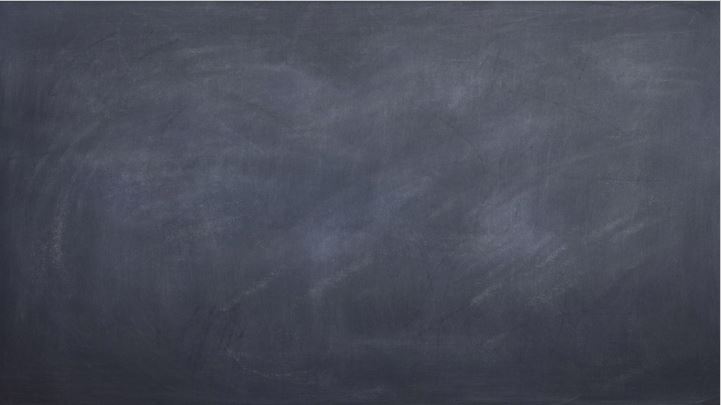 Информационная культура связана с социальной природой человека, является продуктом разнообразных творческих способностей человека и проявляется в следующих аспектах:- в конкретных навыках по использованию технических устройств, от телефона до персонального компьютера и компьютерных сетей;- в способности использовать в своей деятельности компьютерную информационную технологию, базовой составляющей которой являются многочисленные программные продукты;- в умении извлекать информацию из различных источников, как из периодической печати, так и из электронных коммуникационных систем, представлять ее в понятном виде и уметь эффективно использовать;- во владении основами аналитической переработки информации;- в умении работать с различной информацией;- в знании особенностей информационных потоков в своей профессиональной деятельности.
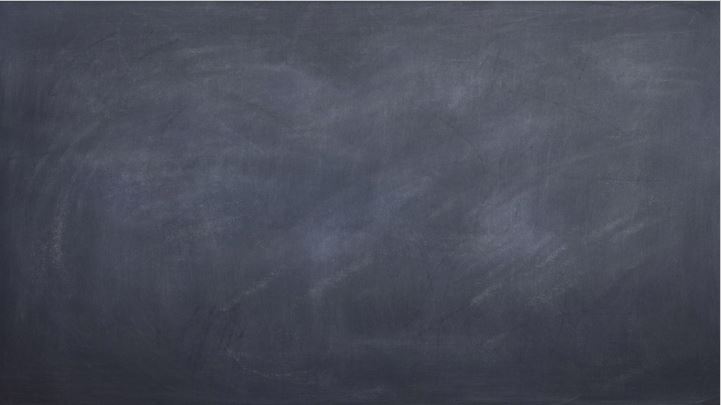 Информационные ресурсы — это отдельные документы или массивы документов, а также документы и массивы документов в информационных системах: библиотеках, архивах, фондах, банках данных и т. д.
Классификация информационных ресурсов. Любая классификация информационных ресурсов общества оказывается неполной. Внутри каждого класса можно проводить дополнительное, более детальное разделение.-Библиотечные ресурсы. Огромные информационные ресурсы скрыты в библиотеках. Доминируют традиционные (бумажные) формы их представления, но все больше библиотечных ресурсов в последние годы переводится на цифровую (безбумажную) основу.-Архивные ресурсы. Архивы скрывают материалы (иногда многовековые), связанные с историей и культурой страны. Объемы архивных материалов огромны.- Научно-техническая информация. Во всех развитых странах существуют специализированные системы научно-технической информации. Они включают многочисленные специальные издания, патентные службы и т.д. Информация такого рода часто является дорогостоящим товаром.- Правовая информация и информация государственных (властных) культур. Своды законов, кодексы, нормативные акты, другие виды правовой информации, без которой не может существовать ни одно государство.- Отраслевая информация. Свои отраслевые информационные ресурсы существуют у любой социальной промышленной аграрной и иной сферы общества. Огромны информационные ресурсы оборонной сферы, системы образования и т.д.- Финансовая и экономическая информация- Информация о природных ресурсах и т.д.
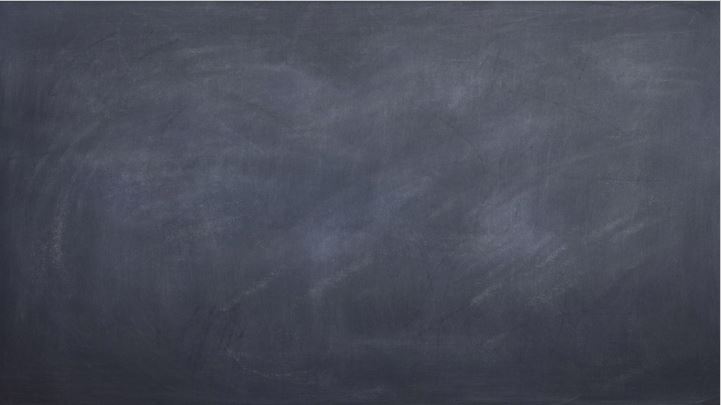 Ответить на вопросы:
1. Дайте определение 
Информатика-____________________
2.Перечислите черты информационного общества
3.С каким событием связана первая информационная революция?
4.Какими техническими средствами и информационными ресурсами пользуются ВРАЧИ?
5. Чем определяется стоимость информации?